D1200757 Sequencer – Insertable
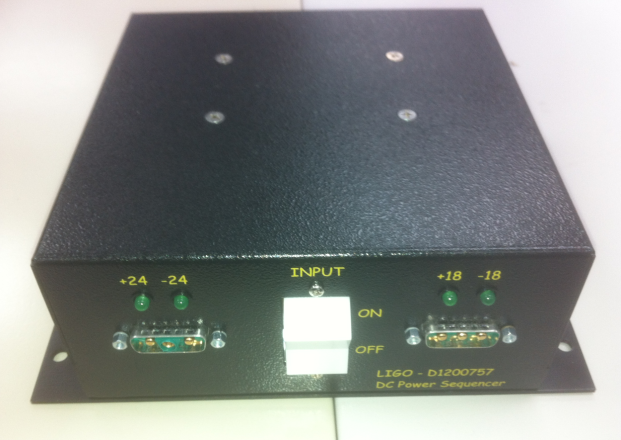 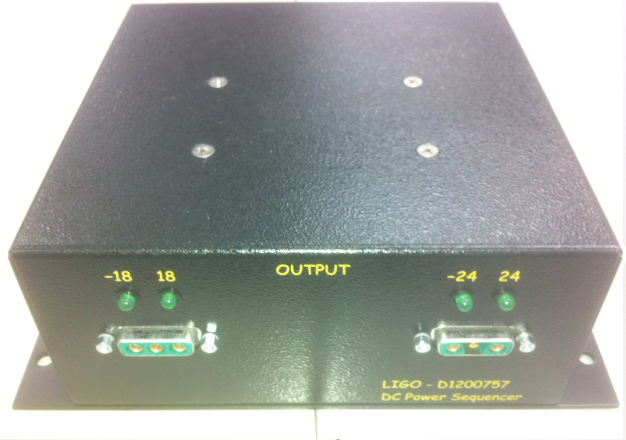 Input is from 4 (four) DC Power Supplies: +24VDC, -24VDC, +18VDC, and -18VDC.  This sequencer prohibits the 18V supplies from being present prior to the 24V supplies. When the ON/OFF Switch is in the ON position, +24 and -24 are passed to the Output side, and the internal relay switches are closed so that +18 and -18 are passed to the Output side as well.
The relays are operated independently.  The +24VDC controls the +18VDC and the  -24VDC controls the -18VDC.  Output is intended to go to two standard power strips: 0ne +- 24VDC strip and one +-18VDC strip.
1
LIGO-D1200757-V4
Sequencer – On/Off Switch
SW-3831
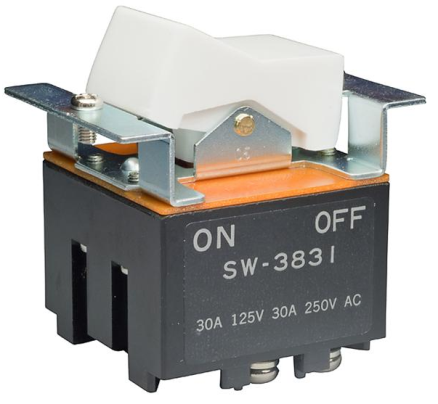 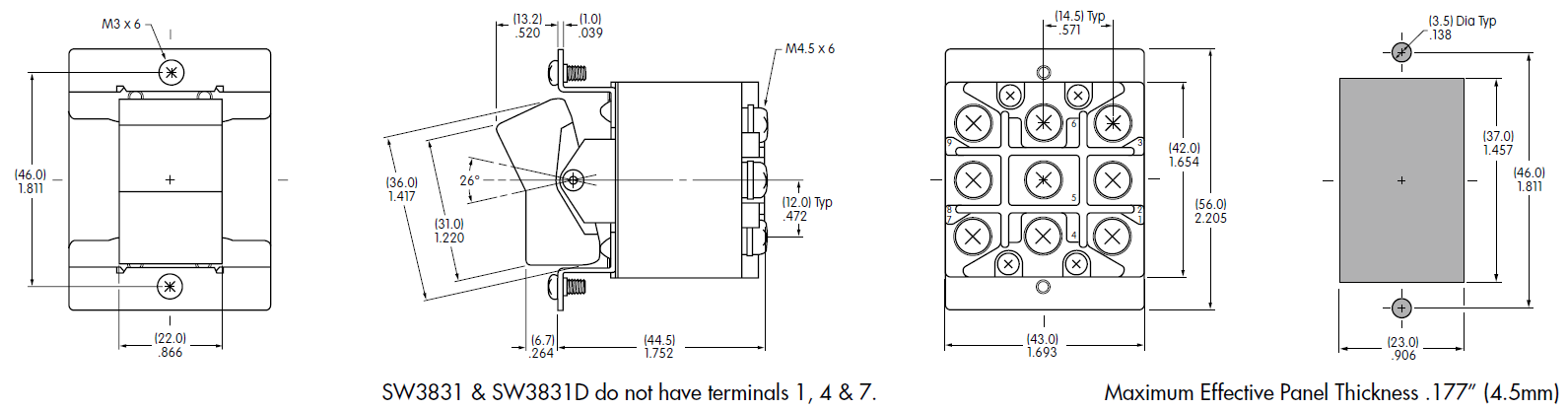 2
LIGO-D1200757-V4
Sequencer – Relay
D06D100
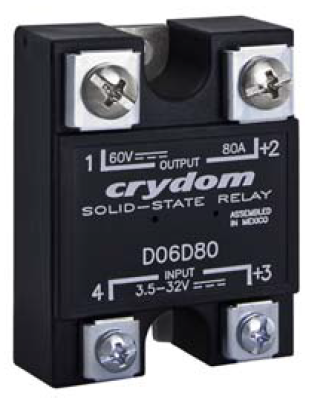 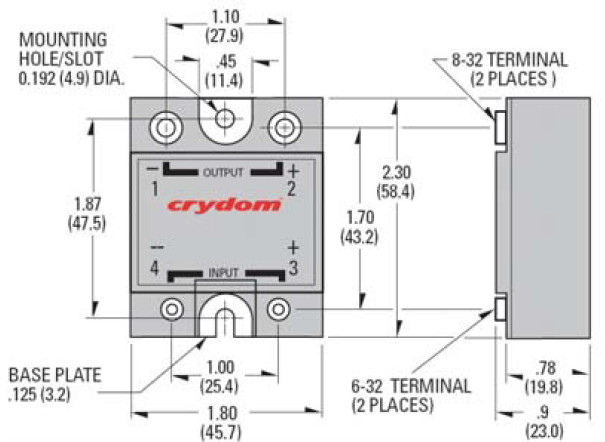 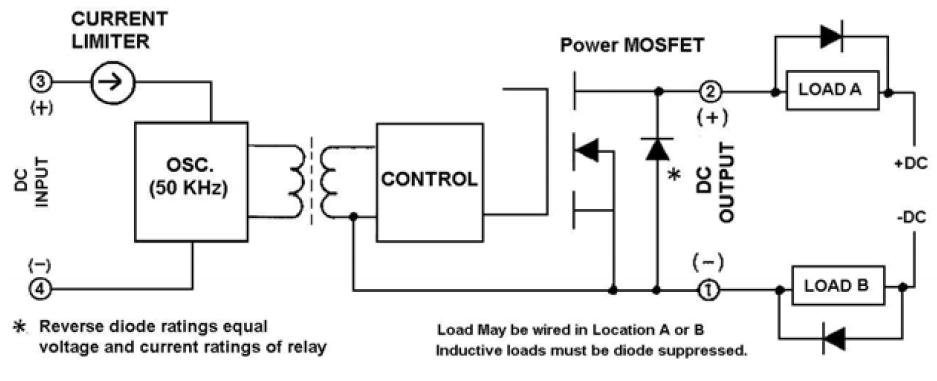 3
LIGO-D1200757-V4
Sequencer – Connectors
3003W3SXX99A30X
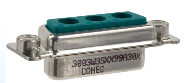 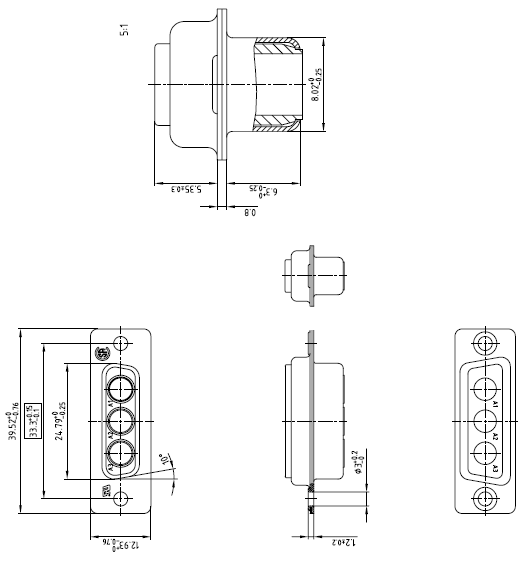 4
LIGO-D1200757-V4
Sequencer – Connectors
3003W3PXX99A30X
3003W3PXX99A30X  are ordered directly from CONEC.  It is unusual to have plugs that are panel mounted, but not unheard of.  These boxes are intended to be insertable, and thus require these connectors.
5
LIGO-D1200757-V4
Sequencer – Connectors
303W3CSXX99A30X
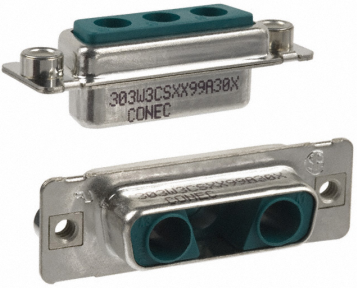 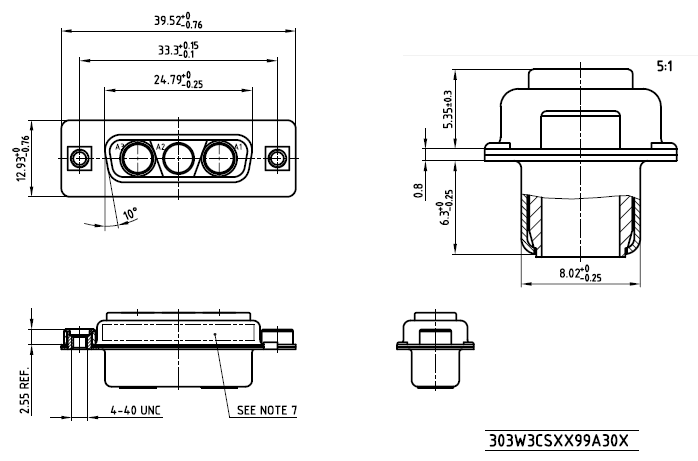 6
LIGO-D1200757-V4
Sequencer – Connectors
303W3CPXX99A30X
303W3CPXX99A30X are ordered directly from CONEC.  It is unusual to have plugs that are panel mounted, but not unheard of.  These boxes are intended to be insertable, and thus require these connectors.
7
LIGO-D1200757-V4
Sequencer – Jack Sockets
MDVS44-ND (3341-1S)
x 4 (Kit)
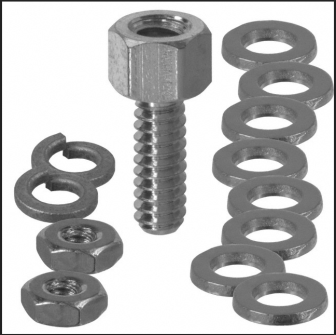 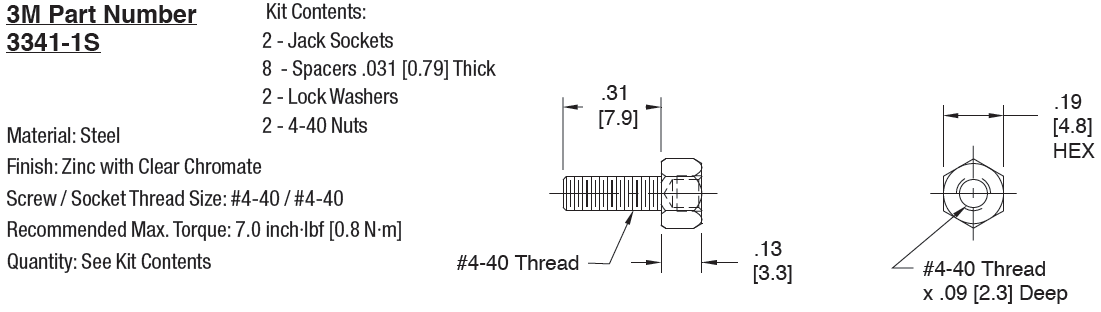 8
LIGO-D1200757-V4
Sequencer – LED
5100-H5
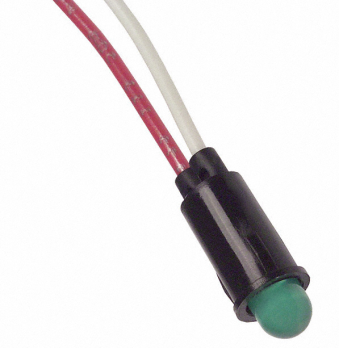 x 8
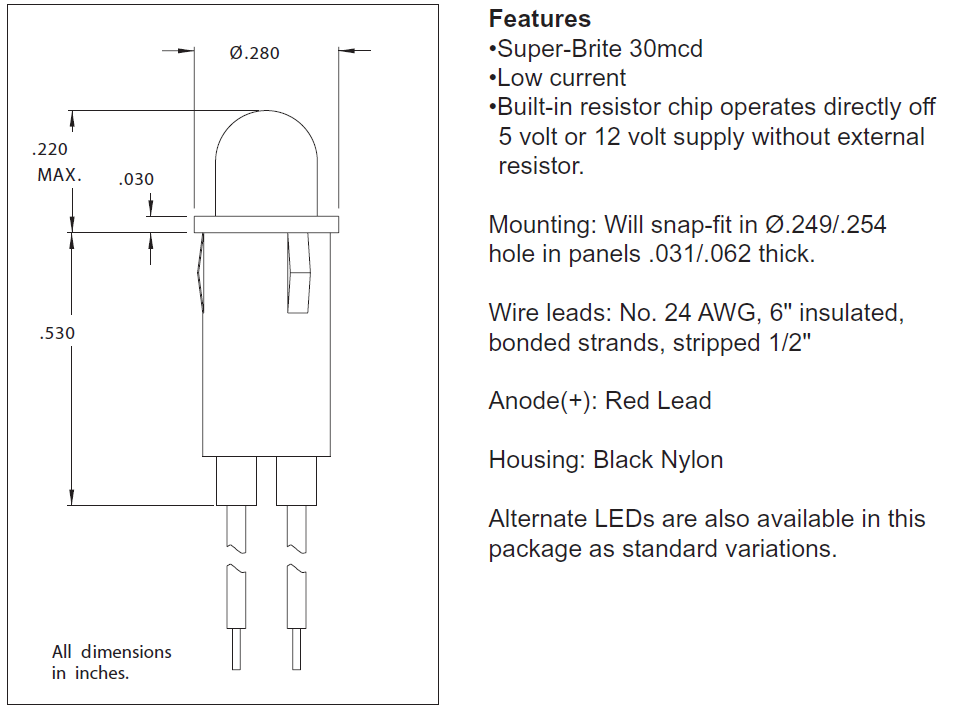 9
LIGO-D1200757-V4
Sequencer – Current Regulator Diode
1N5314
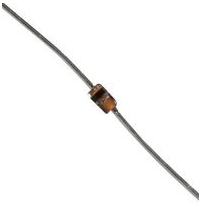 x 8
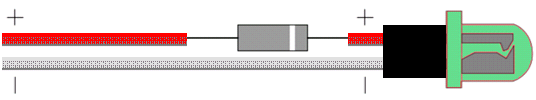 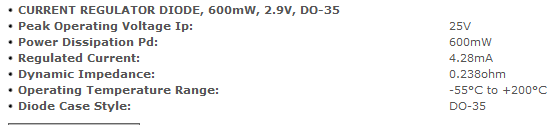 10
LIGO-D1200757-V4
Sequencer – Zener Diode
2EZ18D5MSCT-ND
x 2
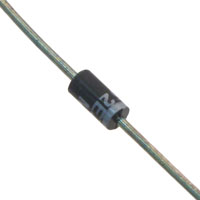 DIODE ZENER 18V 2W DO-41
11
LIGO-D1200757-V4
Sequencer – Screws and Nuts for Relays
91099A266
91831A009
x 4
x 4
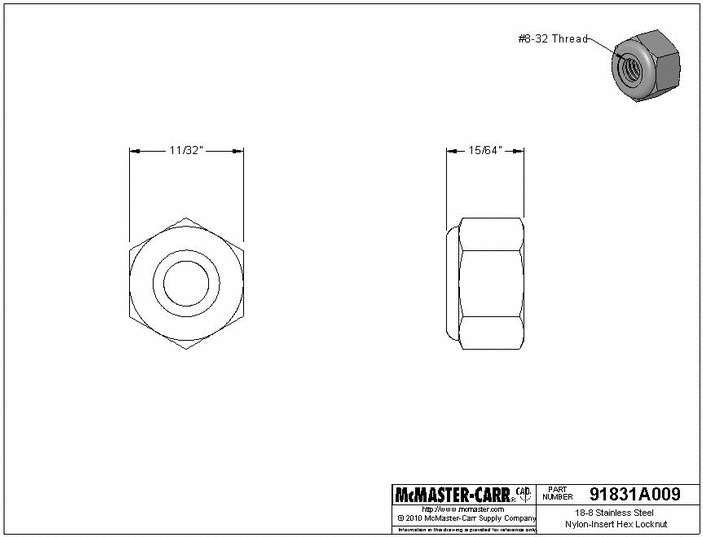 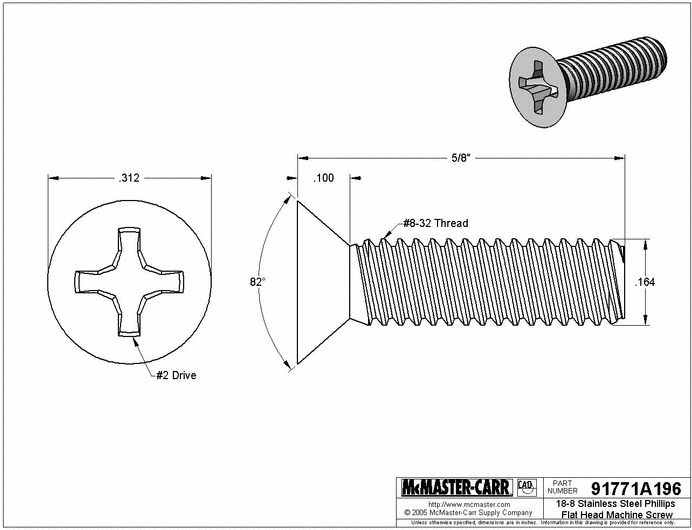 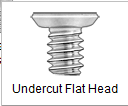 12
LIGO-D1200757-V4
Sequencer – Spade Terminals for LEDs
69145K69
Crimp-on Spade Terminal Block, Vinyl Insulated, 22-18 AWG, #10 Stud
x 4
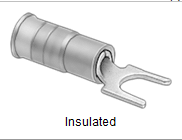 13
LIGO-D1200757-V4
Sequencer – Spade Terminals for Wires
69145K78
Crimp-on Spade Terminal Block, Vinyl Insulated, 12-10 AWG, #10 Stud
x 8
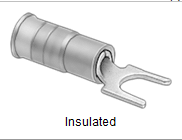 14
LIGO-D1200757-V4
Sequencer – Wire Nuts
7108K6
x 2
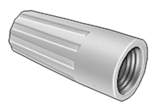 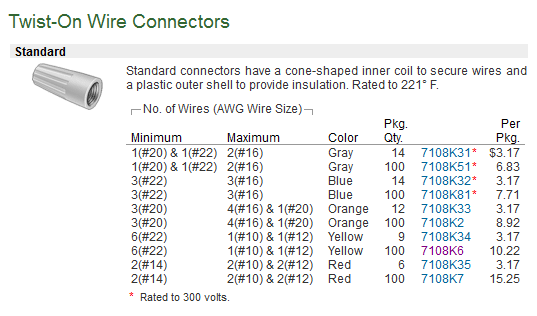 15
LIGO-D1200757-V4
Sequencer – Butt Splice
7227K12
x 1
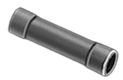 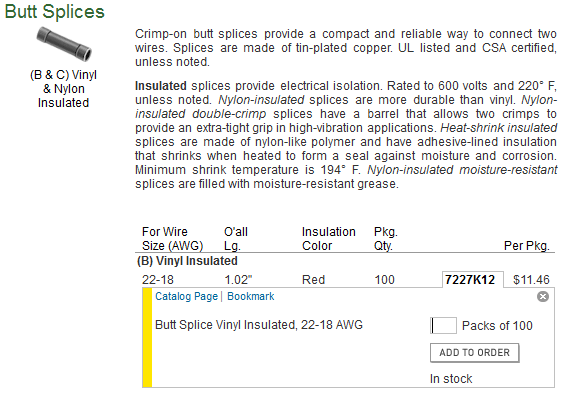 16
LIGO-D1200757-V4
Sequencer – Layout – Side View
Box 7” (4U) x 7” (4U) x 3”
Relay
In
Plugs
Out
Sockets
Switch
(Front)
(Rear)
Bottom Plate 8.75” (5U)
17
LIGO-D1200757-V4
Sequencer – Layout – ‘In’ View (Front)
Box 7” (4U) x 7” (4U) x 3”
Input
0.5”
0.5”
+24
-18
-24
+18
On
Center at 5.25 x 2.25”
Center at 1.25 x 2.25”
Switch
Center at 1.5” x 1.5”
Off
Center at 5.5” x 1.5”
LIGO-D1200757
DC Power Sequencer
Center at 3.5” x 1.5”
(0,0)
Bottom Plate 8.75” (5U)
18
LIGO-D1200757-V4
Sequencer – Layout – ‘Out’ View (Rear)
Box 7” (4U) x 7” (4U) x 3”
Output
0.5”
0.5”
+24
-24
-18
+18
Center at 5.25 x 2.25”
Center at 1.25 x 2.25”
Center at 1.5” x 1.5”
Center at 5.5” x 1.5”
LIGO-D1200757
DC Power Sequencer
(0,0)
Bottom Plate 8.75” (5U)
19
LIGO-D1200757-V4
Sequencer – Layout – Box Bottom
Inches
Rack Units
Hole pattern for Box Bottom:
8 – 6-32 PEM Nuts arranged so that the Bottom Plate can mate with the Box at both 0 degrees and 90 degrees rotation
Out
In
Box 7” (4U) x 7” (4U) x 3”
(0,0)
20
LIGO-D1200757-V4
Inches
Sequencer – Layout – Box Top
Inches
Hole pattern for Box Bottom:
4 – holes as per diagram, – countersunk for 8/32 Phillips flathead screws
1.87” Center to Center
Relay 1
Center at 5.0” x 5.0””
Out
In
Relay 2
Center at 5.0” x 2.0””
Box 7” (4U) x 7” (4U) x 3”
(0,0)
21
LIGO-D1200757-V4
Inches
Sequencer – Layout – Bottom Plate
Inches
Bottom Plate 8.75” (5U)
Rack Units
Hole pattern for Bottom Plate:
8 - ¼” holes centered ¼” from edge and centered at the center of every 1U (Rack Unit)
8 – holes arranged so that the Bottom Plate can mate with the Box at both 0 degrees and 90 degrees rotation – countersunk for 6/32 Phillips flathead screws
Out
In
Box 7” (4U) x 7” (4U) x 3”
22
LIGO-D1200757-V4
Inches
Hole Pattern for Rack Units
Rack Units
Inches
0.625
0.625
0.500
0.000
0.250
1.750
1.500
0.875
0.250 (¼”) holes centered at:
 
0.000 + 0.250 = 0.250
0.000 + 0.875 = 0.875
0.000 + 1.500 = 1.500
1.750 + 0.250 = 2.000
1.750 + 0.875 = 2.375
1.750 + 1.500 = 3.250
3.500 + 0.250 = 3.750
3.500 + 0.875 = 4.365
3.500 + 1.500 = 5.000
5.250 + 0.250 = 5.500
5.250 + 0.875 = 6.125
5.250 + 1.500 = 6.750
7.000 + 0.250 = 7.250
7.000 + 0.875 = 7.875
7.000 + 1.500 = 8.500
8.750 + 0.250 = 9.000
8.750 + 0.875 = 9.375
8.750 + 1.500 = 10.250
23
LIGO-D1200757-V4
Sequencer – Layout – Bottom View
Inches
Inches
Plugs
Sockets
4
1
-18
-18
A3
A3
A2
A2
Relay 1
A1
A1
+18
+18
+3
+2
9
7
8
Switch
In
6
4
5
Out
3
1
2
4
1
-24
-24
Relay 2
A3
A3
A2
A2
+24
A1
A1
+24
+3
+2
Inches
24
LIGO-D1200757-V4
Sequencer – Layout – Bottom View - bmp
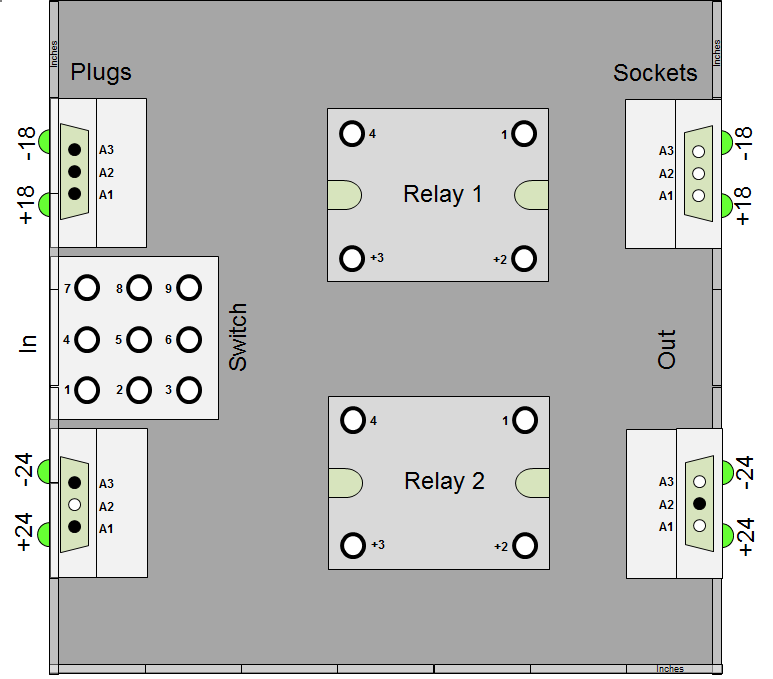 25
LIGO-D1200757-V4
Sequencer – Layout – 3D
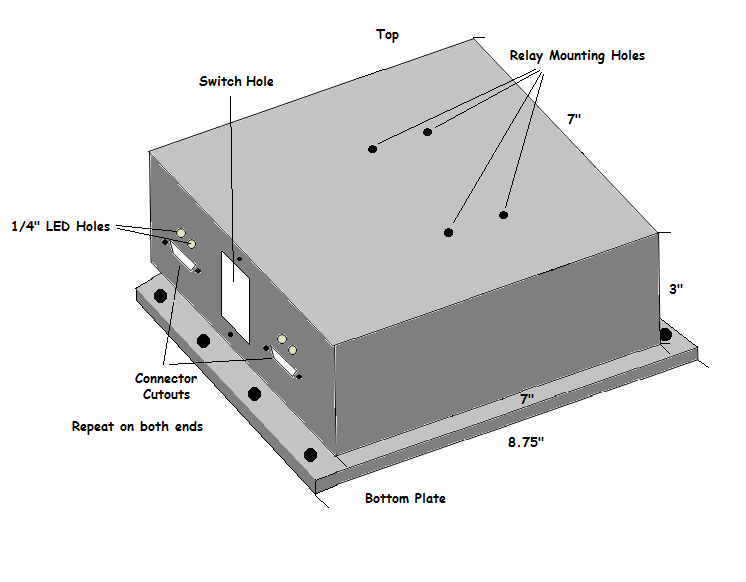 26
LIGO-D1200757-V4
Sequencer – Layout – Labels
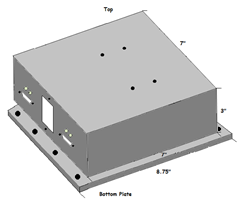 Input
Output
+24
-18
+18
-24
-24
+18
-18
+24
On
Off
LIGO-D1200757
DC Power Sequencer
LIGO-D1200757
DC Power Sequencer
Silk screen labels.  Please note carefully the LED labels.
27
LIGO-D1200757-V4
Sequencer – Schematic
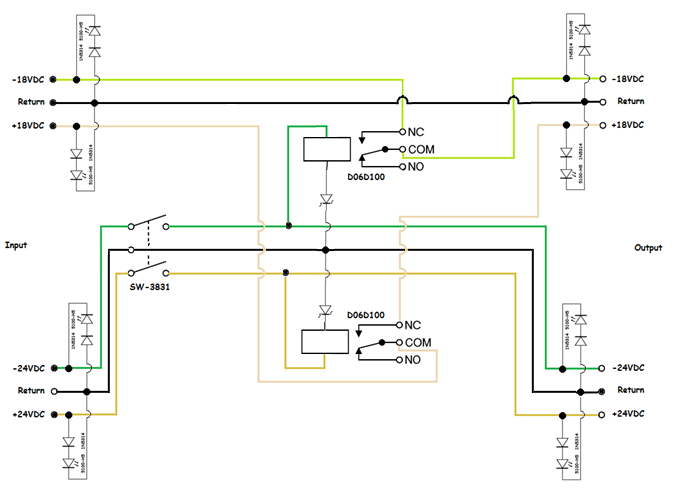 28
LIGO-D1200757-V4
Sequencer – Wiring
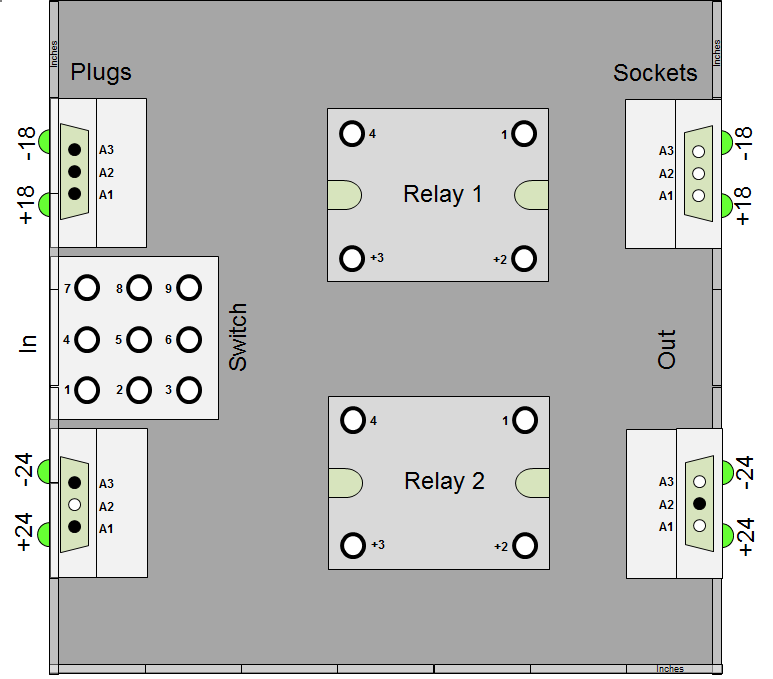 2EZ18D5
1N5314
29
LIGO-D1200757-V4
D1200757 Sequencer – Internal
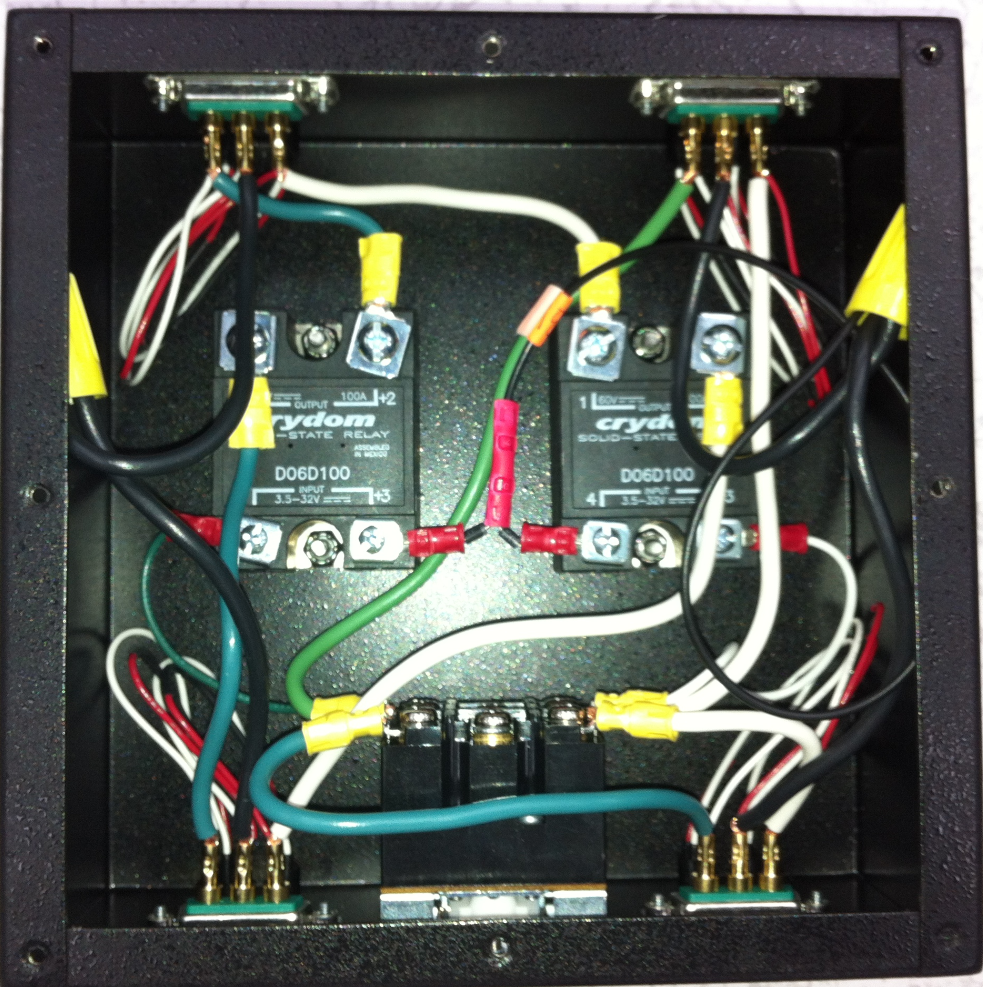 30
LIGO-D1200757-V4
D1200757 Sequencer – Front
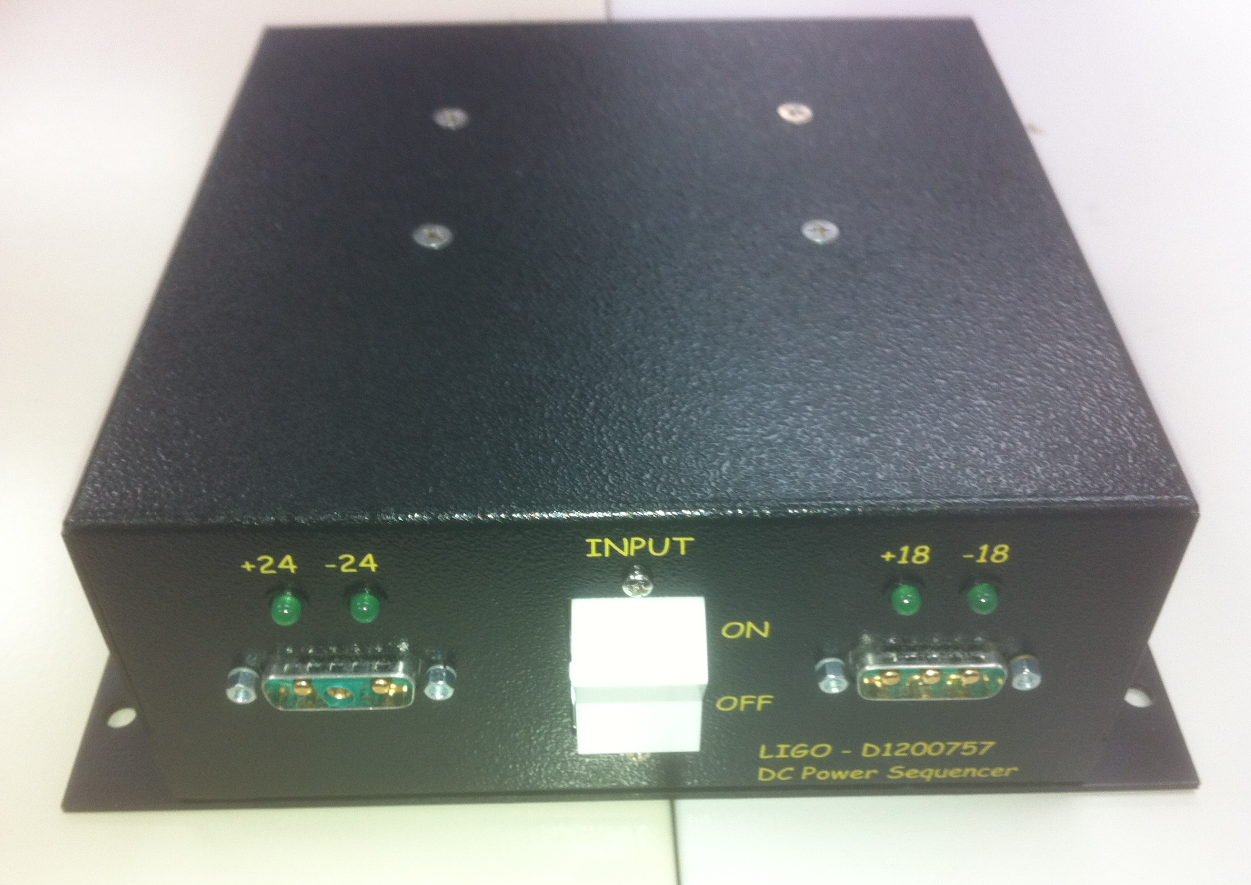 31
LIGO-D1200757-V4
D1200757 Sequencer – Rear
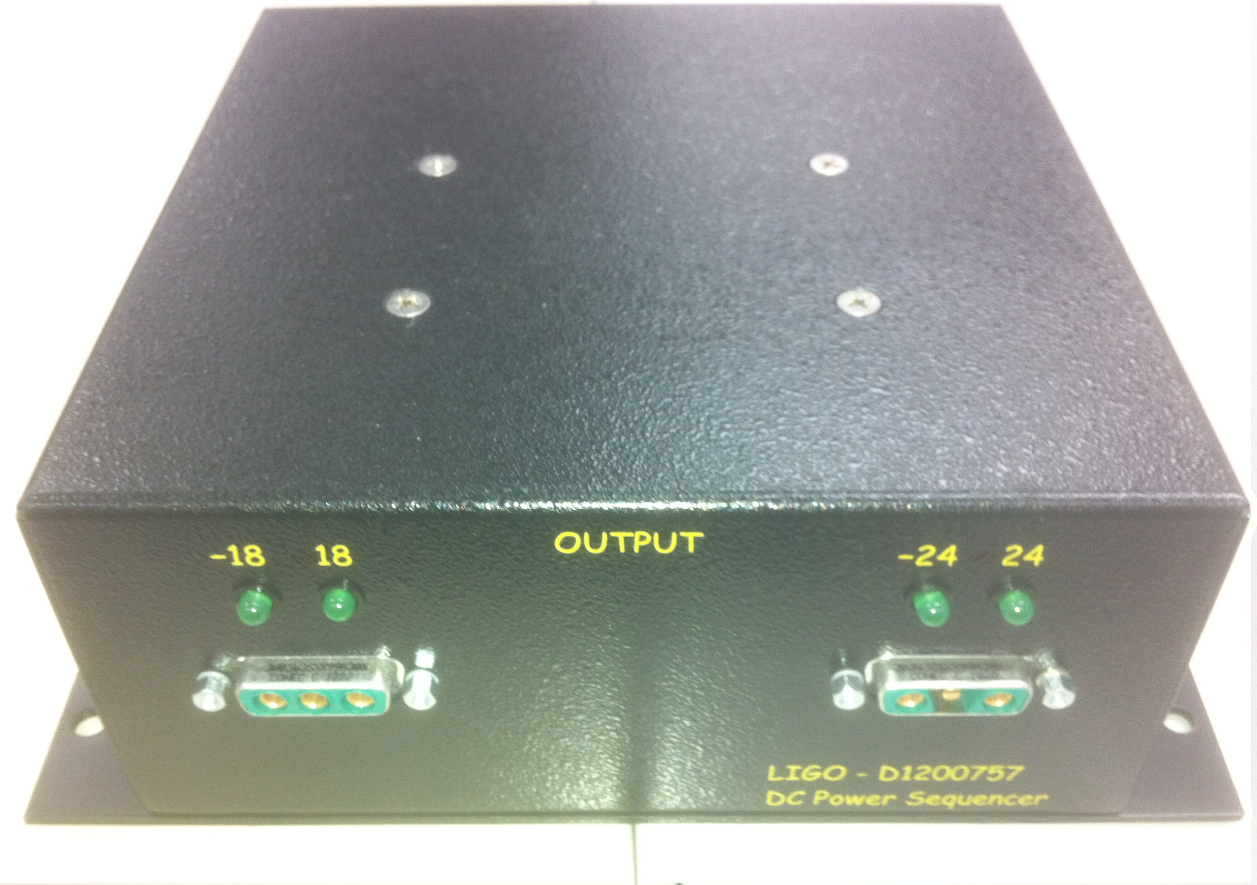 32
LIGO-D1200757-V4